Kriminalita nezletilých dětí a mladistvých
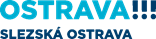 Kriminalita dětí a mladistvých
- je to vše co řadíme mezi trestné činy a přestupky,
- překročení společenských a právních norem, které jsou charakteristické pro trestný čin nebo přestupek.
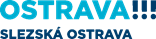 Kriminalita nezletilých dětí a mladistvých
Osoby mladší 15 let (nezl. dítě) nejsou trestně odpovědné, spáchá-li však dítě mezi 12. až 15. rokem čin, za který lze dle trestního zákoníku uložit výjimečný trest, může se takovému jedinci uložit ochranná výchova, kterou uloží příslušný soud. 
Řešení trestných činů nezletilých se kurátor pro mládež  účastní celého procesu trestního řízení. Řešení případu vychází z fáze, ve které se případ nachází - přípravné řízení, podání návrhu na  uloženi opatření, soudní jednání.
Osoby od 15-18 let se označují jako mladiství a jsou ze zákona trestně odpovědní s jistým omezením – provinění 
Provinění objasňují orgány činné v trestním řízení (Policie ČR, okresní příp. krajské státní zastupitelství, soudy).
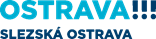 Delikvence
je to mnohem širší pojem než kriminalita,
vztahuje se jak na děti, tak i na mladistvé,
závažnost delikventního chování většinou vzrůstá s věkem,
může mít následující podoby:
antisociální chování – trestná činnost – krádeže, loupeže, vandalismus, zabití, vraždy, sexuální delikty,
disociální chování – problémové chování ve škole – lhaní, podvádění, vzdorovitost,
asociální chování – alkoholismu, záškoláctví, toxikomanie, útěky, kouření tabáku, sebepoškozování, gamblerství.
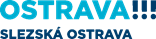 Delikvence
Nejčastější delikty mladistvých:
alkoholismus, toxikomanie
záškoláctví
vandalství (poškozování cizí věci)
neoprávněné užívání motorového vozidla
loupeže 
krádeže
ublížení na zdraví
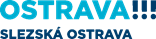 Charakteristika delikvence mladistvých
impuls - často alkohol, případně jiná návyková látka 
příprava - nedokonalá, obvykle bez plánování, nedostatečná příprava vhodných nástrojů ke spáchání trestného činu
neúměrná tvrdost trestné činnosti - devastace, ničení předmětů a znehodnocení zařízení
některé znaky způsobu spáchání – dány tělesnými znaky pachatele, (vyšší rychlost pohybu, mrštnost, obratnost)
výběr předmětu útoku -  určován jiným hodnotovým systémem, než u dospělých
věci získané z trestné činnosti - rozdělovány ve skupině, finance se zpravidla utrácejí společně, při dělení je patrná hierarchie a podíl na spáchané trestné činnosti
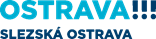 Dětská kriminalita
Kriminalita dětí do 15 let věku
znaky :
skupinovost
malá připravenost i promyšlenost
převážně spontánní činy
směřováno převážně proti majetku
méně často se setkáváme s násilnými činy
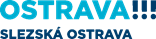 Role kurátora pro děti a mládež
Role kurátora pro mládež – (sociální kuratela) - je  vydefinována v zákoně č. 359/1999 Sb., o sociálně-právní ochraně dětí, ve znění pozdějších předpisů, kurátor zejména provází nezletilého i mladistvého pachatele celým procesem. Kurátor také spolupracuje v tomto případě s rodiči nezletilého i mladistvého.
Kurátor pro mládež se dozví o deliktu nezletilého/mladistvého zejména  na základě  podnětu PČR, zprávy školy, anonymního sdělení apod.
Zkontaktuje pak nezl. či ml. a osoby odpovědné za jeho výchovu. Zahajuje úkony, které jsou důležité k zjištění situace dítěte, včetně zjištění míry jeho ohroženosti. Vyžaduje si zprávu ze školy, spolupracujících odborníků (SVP, PMS), lékařů atd.
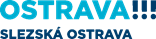 Role kurátora v kriminalitě mladistvých a dětí v průběhu řízení
Od začátku procesu spolupracuje kurátor s nezl., případně mladistvým a objasňuje mu formy řešení jeho problému za splnění podmínek, které jsou dané zákonem.
Kurátor provází  mladistvého  po celou dobu trestního řízení, které je zakončeno ústním projednáním u soudu pro mládež.
Mladistvý může být projednán i bez uložení opatření. Soud může uložit výchovná, trestní a ochranná opatření.
Role mladistvého je určována fází, ve které se případ nachází 
přípravné řízení (obviněný), 
podání návrhu na  uložení opatření (obžalovaný), 
soudní jednání (odsouzený).
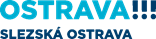 Opatření ukládaná mladistvým
Výchovná opatření
Ochranná opatření
Trestní opatření
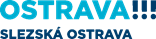 Výchovná opatření
Dohled probačního úředníka
Probační program
Výchovné povinnosti
Výchovná omezení
Napomenutí s výstrahou
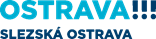 Ochranná opatření
Ochranná výchova 
Ochranné léčení
Zabezpečovací detence
Zabrání věcí
Zabrání částí majetku
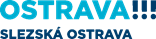 Trestní opatření
obecně prospěšné práce
peněžité opatření
  peněžité opatření s podmíněným odkladem výkonu
  propadnutí věci
  zákaz činnosti 
vyhoštění
domácí vězení
zákaz vstupu na sportovní, kulturní a jiné společenské akce
odnětí svobody podmíněně odložené na zkušební dobu (podmíněné odsouzení)
odnětí svobody podmíněně odložené na zkušební dobu s dohledem
odnětí svobody nepodmíněné.
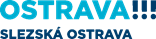 Druhy ukládaných opatření u nezletilých dětí
výchovná povinnost,
výchovné omezení,
 napomenutí s výstrahou,
zařazení do terapeutického, psychologického
   nebo jiného vhodného výchovného programu ve středisku   
   výchovné péče,
dohled probačního úředníka,
ochrannou výchovu,
ochranné léčení
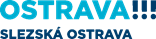 Legislativní zdroje
Zákon č. 359/1999 Sb. o sociálně-právní ochraně dětí, ve znění pozdějších předpisů,
Zákon č. 218/2003 Sb. o odpovědnosti mládeže za protiprávní činy a o soudnictví ve věcech mládeže a o změně některých zákonů, ve znění pozdějších předpisů, 
Zákon č. 40/2009 Sb. - trestní zákoník, ve znění pozdějších předpisů.

Zpracoval kolektiv SPOD Slezská Ostrava.
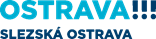